Ramanova spektroskopie
Ramanova Spektroskopie
Prof. Chandrashekhara Venkata Raman 
Discovered the "Raman Effect“ – a light scattering effect in 1928, won the Noble Prize in 1930 for Physics 

Ramam spectroscopy is the measurement of the wavelength and intensity of inelastically scattered light from molecules 
The Raman scattered light occurs at wavelengths that are shifted from incident light by the energies of molecular vibrations 
It is govern by the polarizability of electron cloud around the molecule
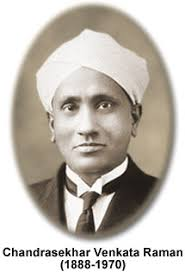 Conditions of Raman Spectroscopy
Vibrational modes that are more polarizable are more Raman-active:

N2 (symetric stretch): cause no change in dipole moment – IR-inactive, but cause a change of  the bond length (change the polarizability of the bond)  - Raman-active.
CO2 (asymetric stretch): cause a change in dipole moment (IR-active), polarizability change by bond lengthering is canceled by asymmetric strecth (Raman-inactive).
Some bonds may be both IR and Raman  active/inactive.
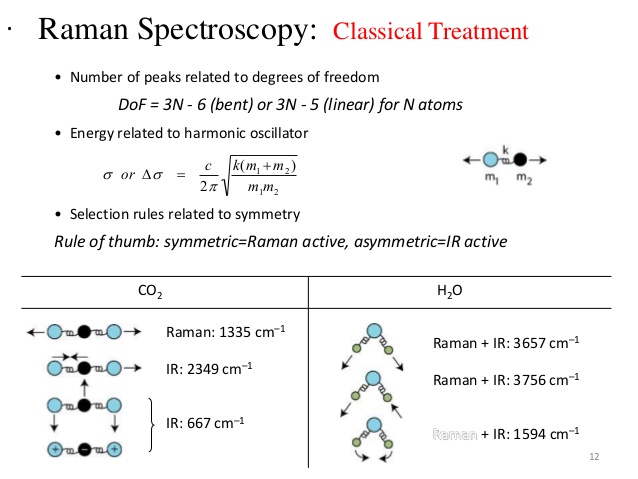 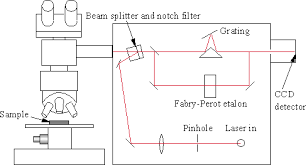